Pojem politika II.
Marxistické pojetí politiky
Různorodost proudů

Materialistická teorie společnosti a dějin

Politika jako neautonomní kategorie odvozená ze společensko-ekonomického uspořádání – „Dějiny dosavadních společností jsou dějinami třídních bojů“

Definována výrobními poměry a třídními vztahy

Obsahem politiky je prosazování zájmů tříd – uvnitř státu (domácí politika) i nad jeho rámec (vztahy mezi státy – zahraniční politika)
Marxistické pojetí politiky
Politika „bojem mezi třídami o moc ve státě“ (Lenin)

Klíčovým momentem je konstatování faktu společenské nespravedlnosti, útlaku, vykořisťování dělnické třídy

Politika dělnické třídy – společenský pokrok, osvobození, socialistická/komunistická společnost

Prakticko-politický pojem (především původní pojetí, posun k obecněji vnímanému aktivismu) – návod k jednání
Kritické přístupy
Částečné navázání na marxismus
Variace přístupů – feminismus, kritická teorie, konstruktivismus, post-strukturalismus…
Někdy označované jako neomarxistický přístup k politice (částečně pejorativní význam)
Kontext 60. let XX. století – „projevily se dosud skrývané společenské protiklady tak otevřeně“
Společná je kritika společenského statu quo a obhajoba zájmů některých skupin 
Snaha odhalit, analyzovat a změnit nerovnosti ve společnosti
Překračují hranice pozitivismu a analýza politika by měla ovlivnit společenské chování (tzv. postpositivismus)
Empirický (empiricko-analytický) přístup
Počátky též v Řecku (Aristoteles), Montesquieu,…
Vědomé nahrazení normativity objektivními aspekty politiky, které jsou uchopitelné „neutrálními“ nástroji – volání po exaktnosti
Poznatelné „být“ versus žádoucí „má býti“
Zkušenost základem poznání, znalosti
Hodnotová neutralita předpokladem vědeckého poznání
Popis vybraných jevů nebo snaha o vytváření a testování teorií
Příklon k metodám vlastním přírodním vědám (typicky kvantitativní výzkum)
Základ komparativní politologie – termín politický systém („autoritativní rozdělování statků ve společnosti“)
Behavioralismus
„vyhrocení“ empiricko-analytického přístupu
Důraz na „vědeckou tradici“ = pozitivismus
Především USA od 50. let
Úzce spojeno se snahou shromáždit a analyzovat „objektivní“ a „kvantifikující“ data pro testování hypotéz
Studium volebního chování (Columbijská škola, Michiganská škola)
D. Easton: „analytic, not substantive, general rather than particular, and explanatory rather than ethical.“
Kritika behavioralismu – limitování politologie, odvrácení se od bohaté tradice normativní politologie
Systémová teorie
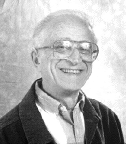 Spojeno s D. Eastonem 

Ambice systémové teorie

Reakce na historicismus a „hyperfaktualismus“ politologie

Behaviorální revoluce

Cílem obecná teorie politiky
Inspirace pro teorii politického systému
Systéma = řec. celek
Počátky v biologii

L. von Bertalanffy – teorie otevřených systémů

Nový význam termínu „systém“
Okolí systému
Subsystémy
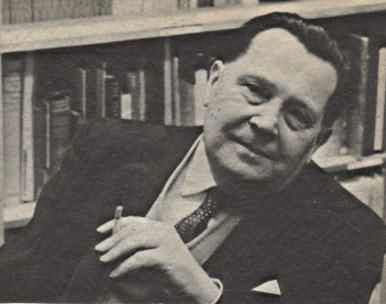 Eastonovo pojetí pol. systému
Tři klíčové předpoklady:

Základní jednotkou analýzy politický systém chápaný jako systém chování
Dílčími jednotkami interakce
Odlišnost od teorie akce T. Parsonse – interakce systematicky propojeny, sociální systém
Důraz na dynamiku vs. institucionalismus
Eastonovo pojetí pol. systému
Odlišení politických interakcí
Pol. interakce jen jedním typem sociálních interakcí
Orientovány na „závaznou nebo autoritativní alokaci hodnot ve společnosti“ (binding or authoritative allocation of values to society)
 politický systém = sada interakcí, odlišitelných od ostatního sociálního chování, prostřednictvím kterých dochází k autoritativnímu rozdělování hodnot pro společnost
Pol. systém jako „analytický systém“ (vs přirozený/členský systém) – politické role
Eastonovo pojetí pol. systému
Politický systém jako součást společnosti

Funkce PS – autoritativní alokace hodnot ve společnosti
Ovlivňování podoby společnosti, ovlivňován společností, která je nejdůležitější součástí okolí (environment) PS – otevřený systém
Typy okolí politického systému:
Vnitrospolečenské (intrasocietal) – ekonomika, živ. prostředí
Vněspolečenské – ostatní politické systémy, mez. organizace
Fungování politického systému
Jak politické systémy přežívají?

Nutnost udržet si schopnost autoritativně rozdělovat hodnoty ve společnosti v kontextu tlaku okolí

Podoba vazby okolí a politického systému podmínkou přetrvání politického systému

Persistence through change
Vztah PS a jeho okolí
Vstupy (inputs):
Požadavky
Podpora
Výstupy (outputs)
Zpětná vazba (feedback)

„simplified model of political system“ – tzv. „input – output model“

Rozhodující triáda: input – conversion (political system, processes) – output
Vstupy (inputs) I.
Požadavky (demands) – žádosti o závazné rozhodnutí autoritat (vs wants)
Dva typy požadavků:
Vněsystémové (external inputs)– okolí PS (životní prostřední, kultura, ekonomie…)
Vnitrosystémové (withinputs) – pramení z vývoje uvnitř PS, nikoli požadavky sensu stricto, např. otázka rovné reprezentace (volební obvody), ústavní reforma
 Základem fungování PS (flesh and blood of politics), ale též tlaku – přetížení na vstupu (demand input overload, content stress), možné ohrožení fungování politického systému
Vstupy II.
Podpora
Pozitivní nebo negativní postoje k politickému systému
Klíčová pro přežití politického  systému (stress through the erosion of support)
Tři objekty podpory – pol. komunita, režim, vláda
Politická komunita – vědomí a vůle k sounáležitosti Režim – „rules of game“, pravidla, normy, struktury rozhodování
Vláda –konkrétní rozhodující aktéři
Mohou, ale nemusí být na sobě nezávislé
Mechanismus podpory – výstupy reagující na požadavky, politizace (politická socializace, učení se „správných“ postojů)
Rozptýlená (diffuse) a specifická (specific) podpora
Specifická podpora – výkon systému, vztaženo k výstupům, konkrétní autority/osoby, hodnocení užitku, instrumentální postoj 
Rozptýlená podpora – relativně nezávislá na výstupech
režim, politická komunita, částečně i autority, méně náchylná ke změně
Umožňuje tolerovat neschopnost systému reagovat na požadavky – klíčová pro přežití systému (komunita)
Důvěra (trust) a legitimita (legitimity)
Zdroje – politická socializace a přímá zkušenost
Výstupy (outputs)
Autoritativní alokace zdrojů – klíčová role původce rozhodnutí
Politická rozhodnutí (a jejich implementace) ovlivňující fungování okolí systému nebo systému samotného
Interakce PS a okolí, resp. reakce na požadavky
Typy: 
Outputs vs. outcomes
Autoritativní a přidružené (associated) výstupy – přidružené doprovázení autoritativní (prohlášení, návrhy, odůvodnění, …)
Zpětná vazba (feedback)
Informace okolí směřovaná k PS o realizovaném výstupu
Reakce okolí na výstupy
Nutná pro přežití systému
Umožňuje usměrnit budoucí chování na základě minulé zkušenosti
Klíčový prvek teorie založené na interakcích
Stojí na počátku nových vstupů (požadavků, podpory) – „never-ending story“
Zjednodušený model politického systému (Easton 1957)
Okolí                                                                                                  Okolí


Vstupy Požadavky                                                               Rozhodnutí                          
                                                                                            
                                                                                              
              Podpora                                                                    Výstupy                              
                                                                                                 
                                                                                       
             

Okolí                                         Zpětná vazba                                  Okolí
Politický systém
Systémová koncepce - shrnutí
Ambiciózní a vlivný teoretický přístup
Pokus o obecnou teorii vysvětlující „politické fungování“ společnosti
Reakce na institucionalismus
Východisko pro rozsáhlý empirický výzkum (politická participace, politická kultura, veřejné mínění, změny politických režimů, policy analysis, studium volebního chování, demokratická konsolidace…)
Kritika – přílišná obecnost, přílišná abstrakce (jen základní rysy fungování), není přímo aplikovatelná, neomarxistická kritika
Anglický termín politika
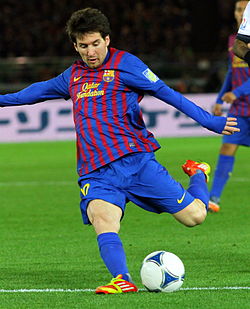 Anglický termín politika
Polity – institucionální nastavení, formální pravidla

Politics – procesuální stránka politiky, dynamický aspekt, hledání řešení sporů

Policy – obsahová stránka politiky, programy, strategie, cíle, hodnoty
Závěr
Pluralita přístupů k politice

Primát politiky (Aron) – každodenní dopad politiky

Klíčové termíny: politika, moc, legitimita, autorita, realistické pojetí politiky, behavioralismus, (neo)marxismus

Vícedimenzionální pojem politiky – normativní, objektivní a subjektivní